Měření napětí
Měření napětí

Ing. Jaroslav Bernkopf
1
Elektrická měření
Měření napětí
Osnova
Voltmetr – účel
Požadavky na voltmetr
Zapojení voltmetru do obvodu
Zvětšení rozsahu voltmetru 
předřadný odpor
měřicí transformátor
2
Elektrická měření
Měření napětí
Rozcestník
Látku dle osnovy se naučte z 
http://www.sse-najizdarne.cz/dokumenty/studijni_materialy/elektricka_mereni.pdf
od strany 24,

a z
http://www.bernkopf.cz/skola/predmety/mereni/materialy/skripta/mereni_2.pdf
strana 5.
3
Elektrická měření
Měření napětí
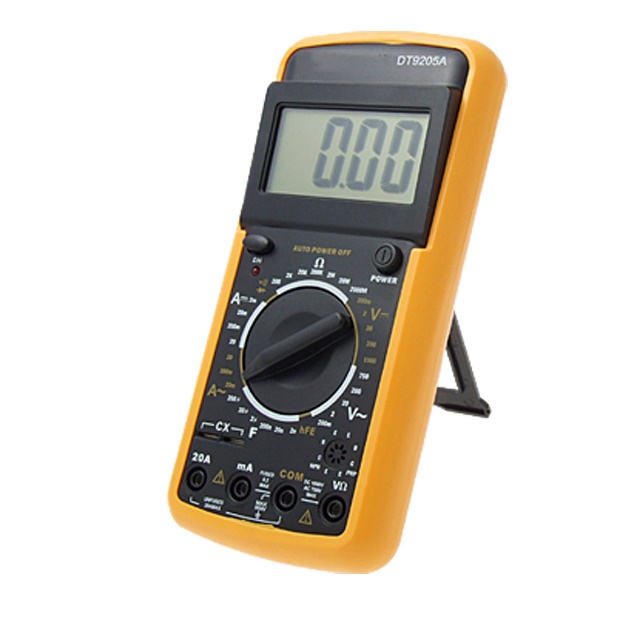 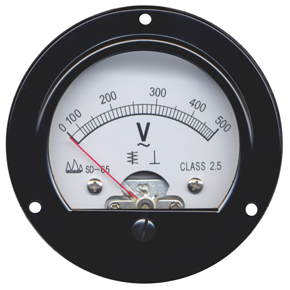 Voltmetr
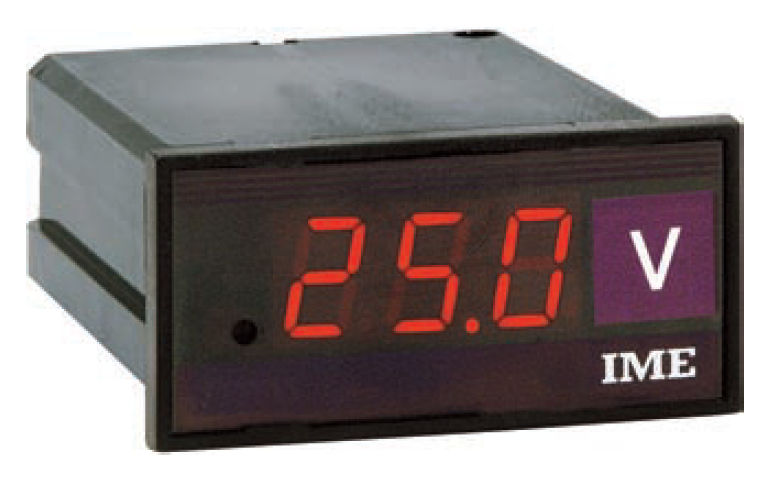 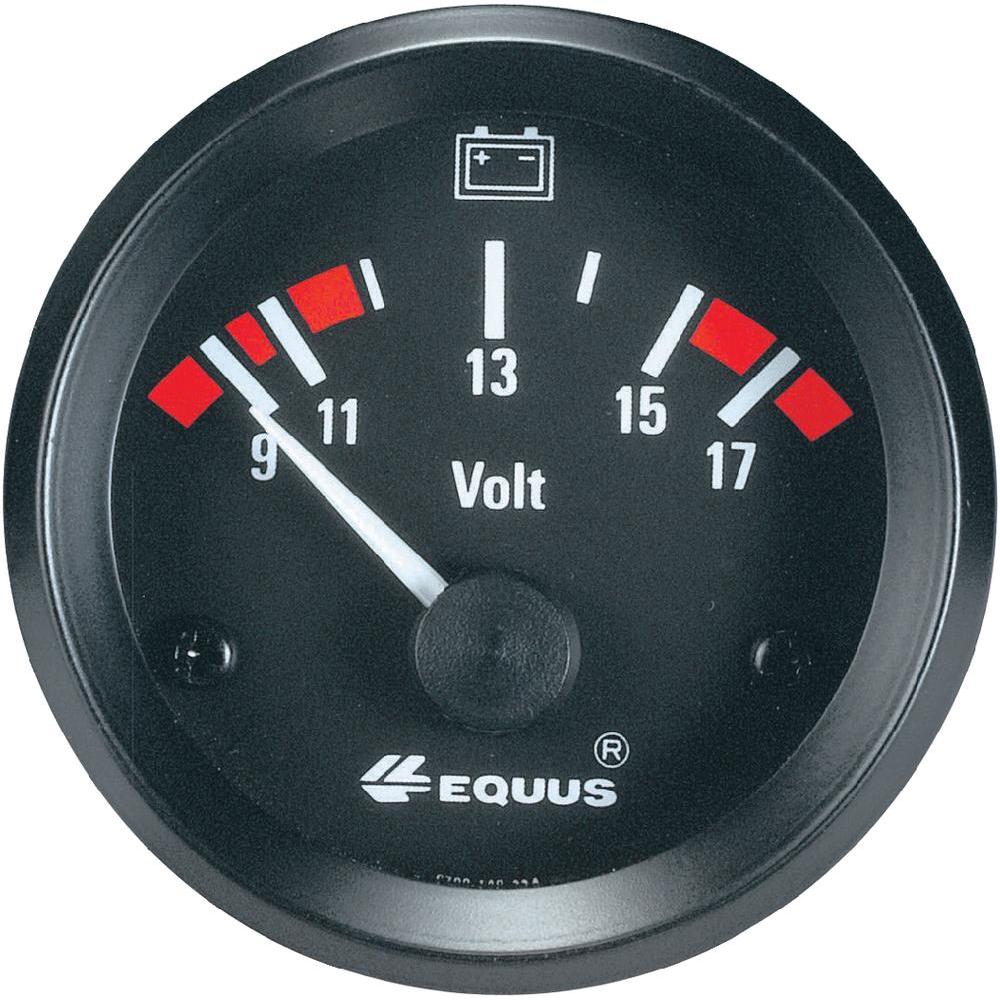 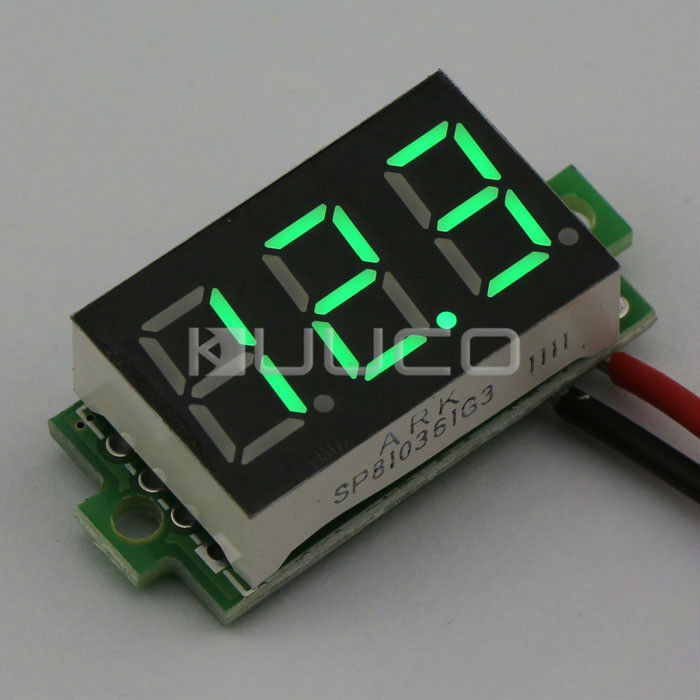 4
Elektrická měření
Měření napětí
Měřicí transformátor napětí
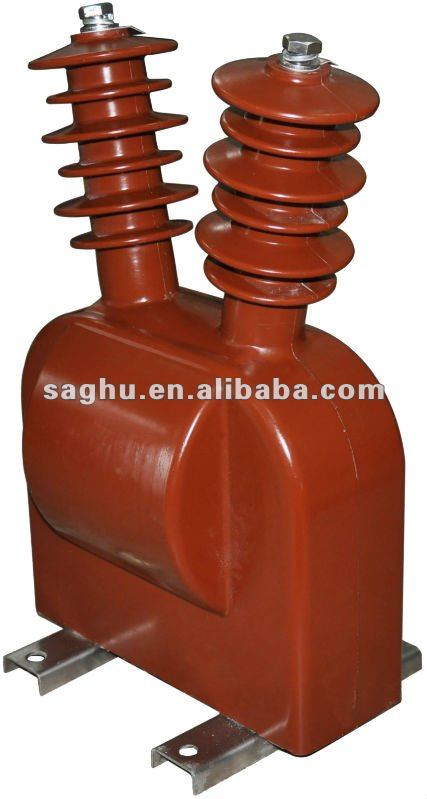 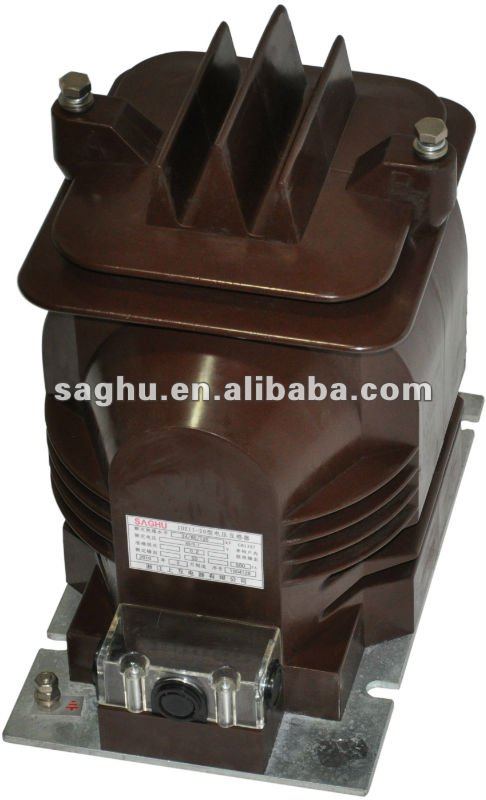 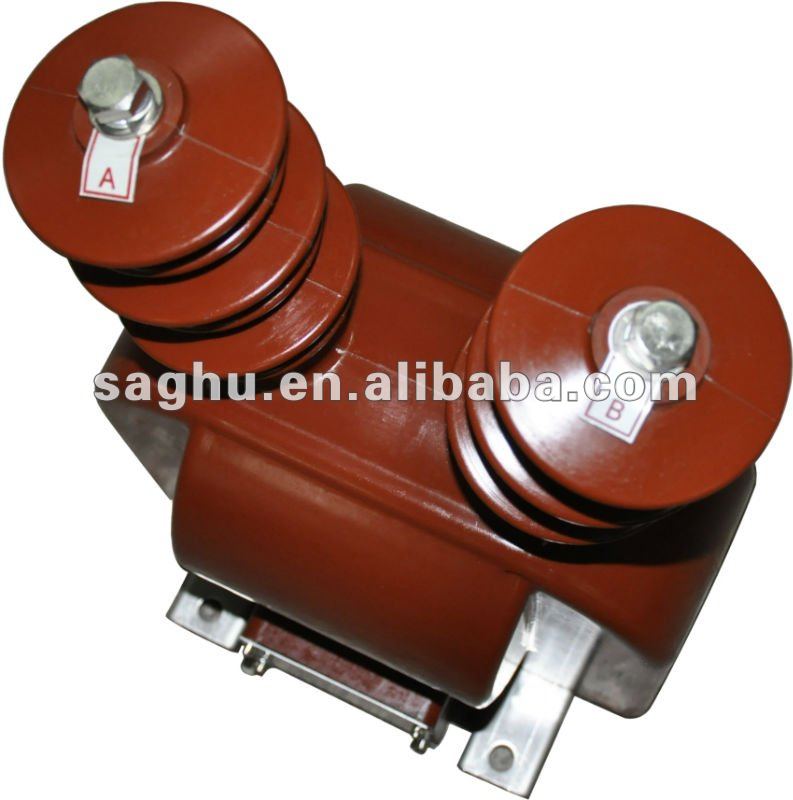 5
Elektrická měření
Měření napětí
Video
Multimeter tutorial
https://www.youtube.com/watch?v=bF3OyQ3HwfU&feature=em-subs_digest-vrecs
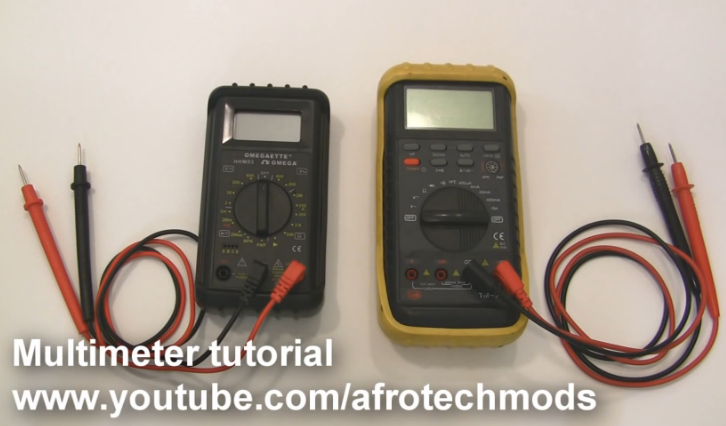 6
Elektrická měření